ЗАДАНИЯ НА ВНИМАНИЕ «НАЙДИ ПАРУ»
Подготовила педагог-психолог
Мишарова Ирина Александровна
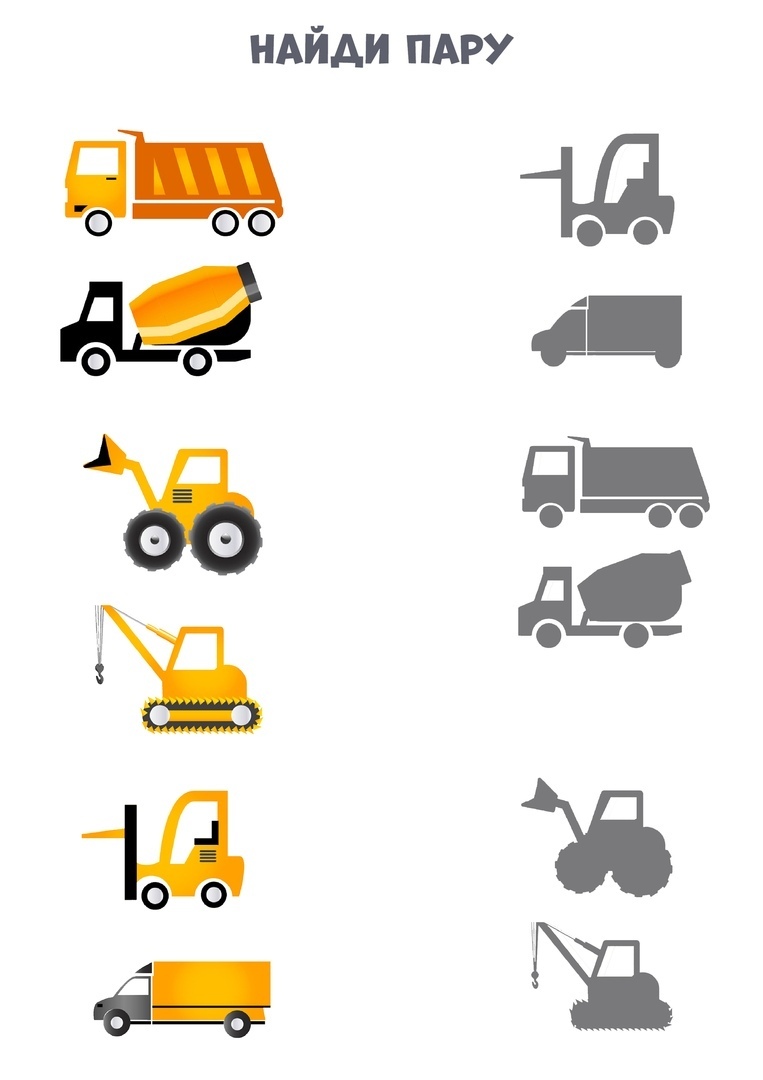 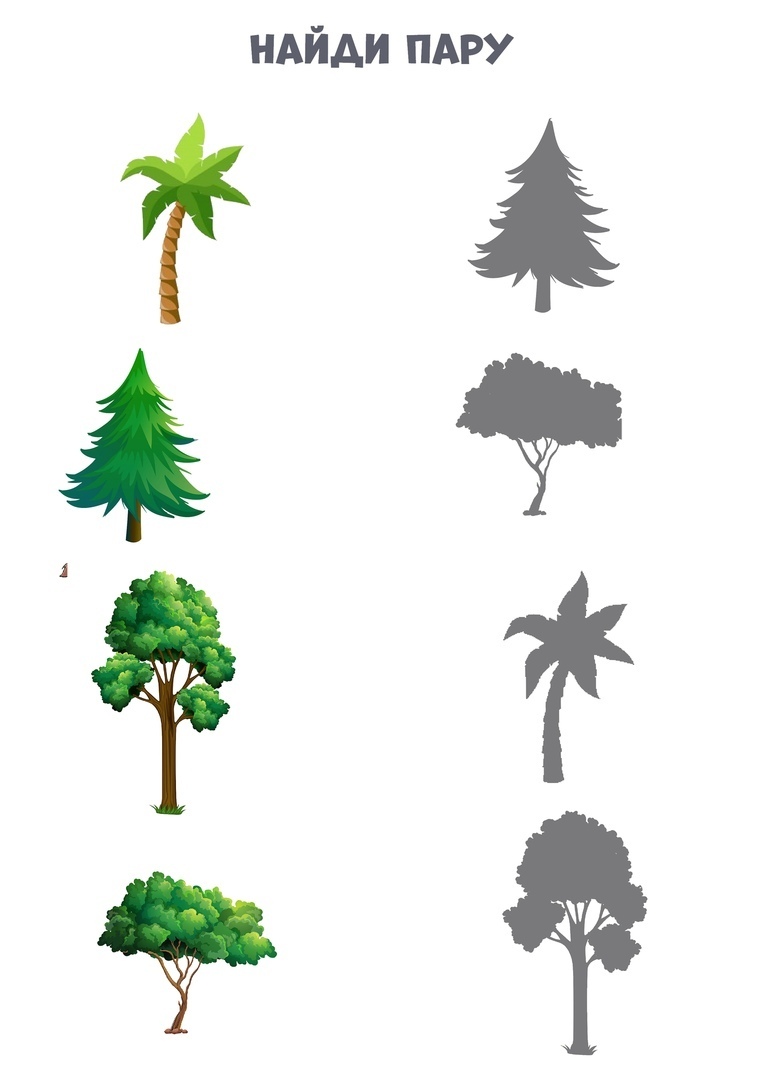 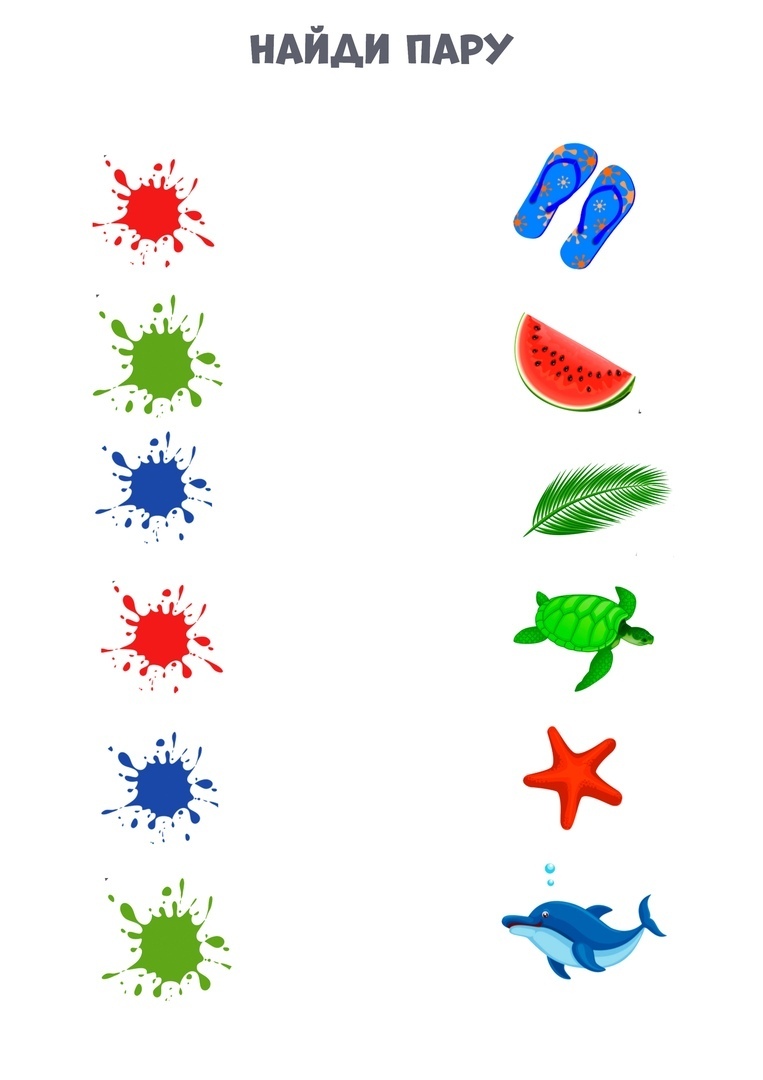 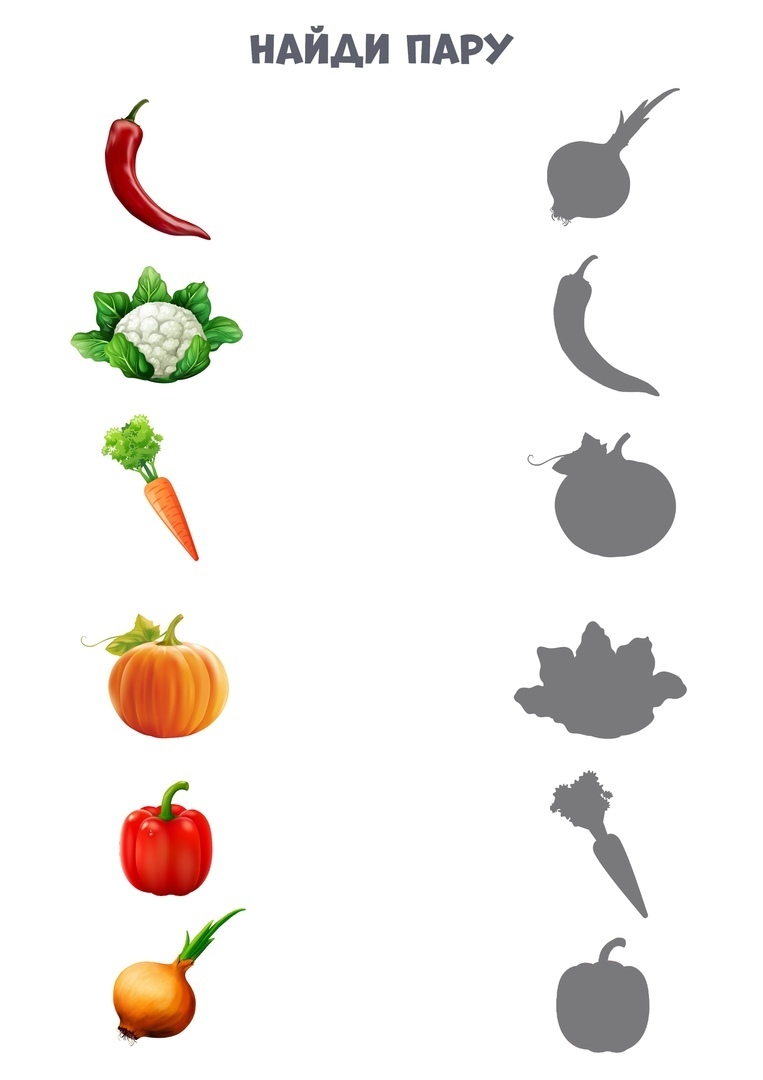 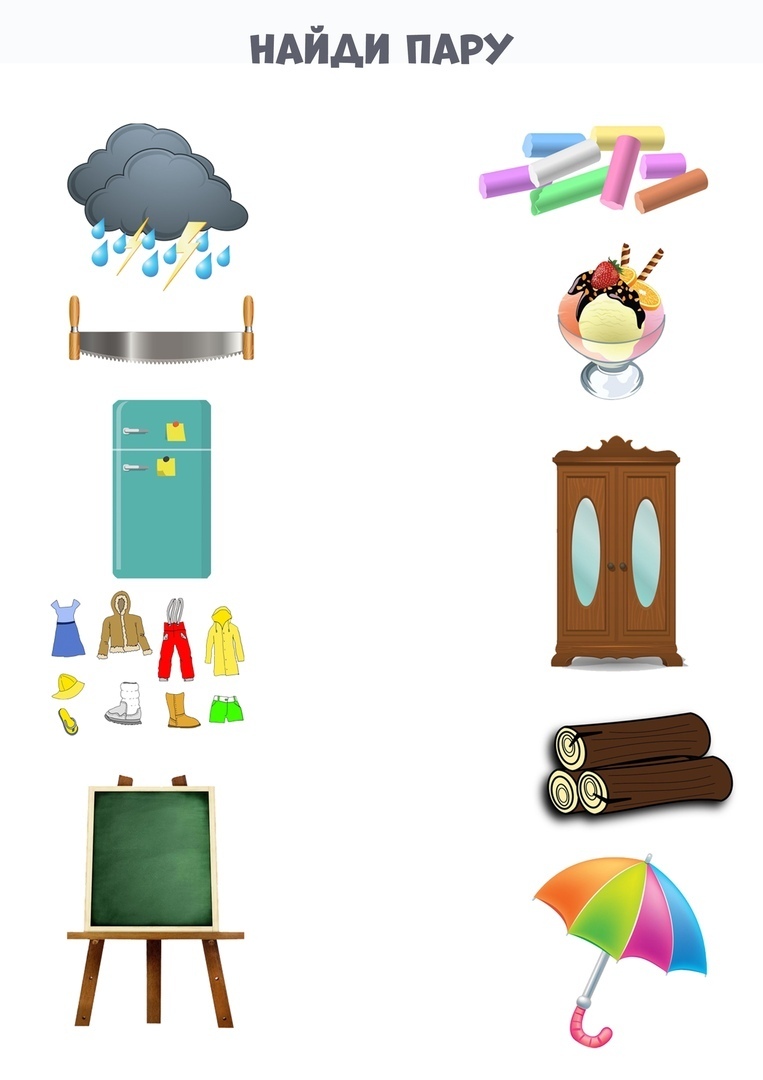 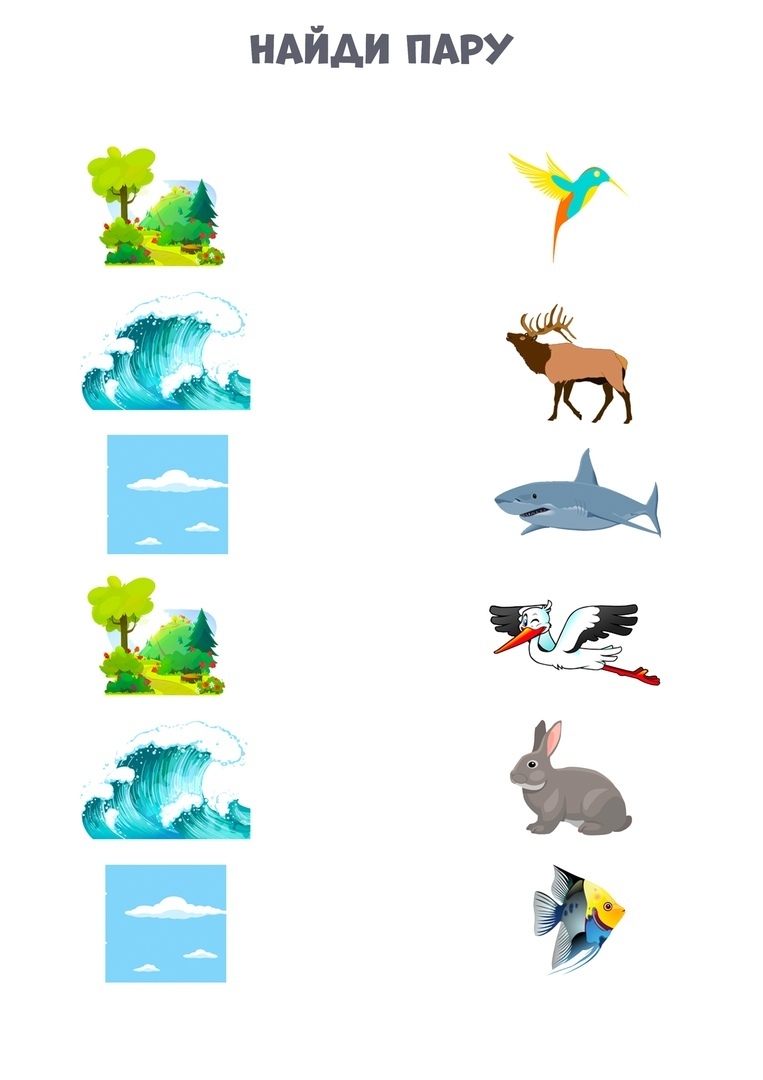 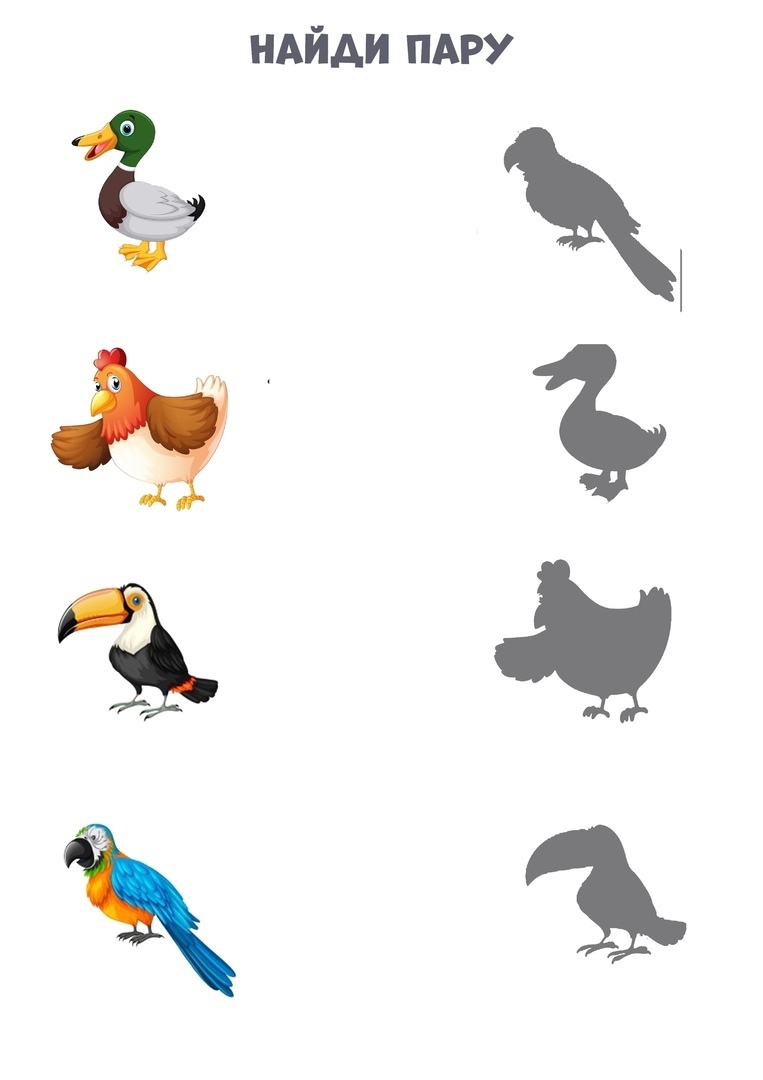 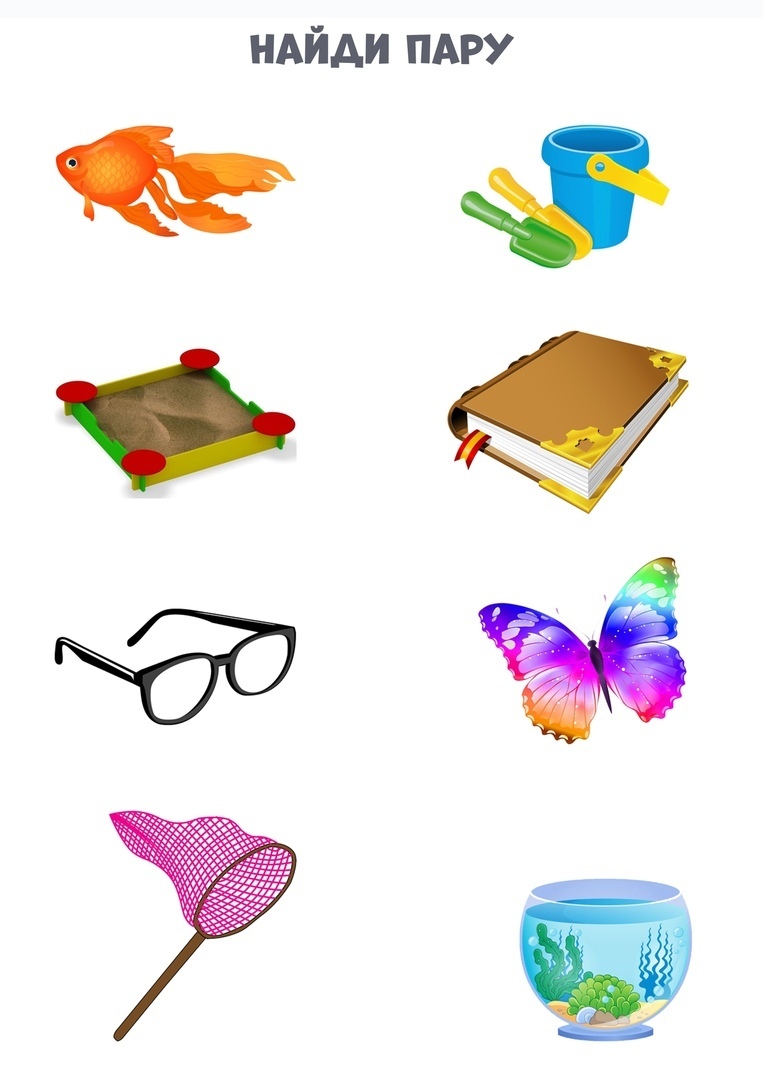 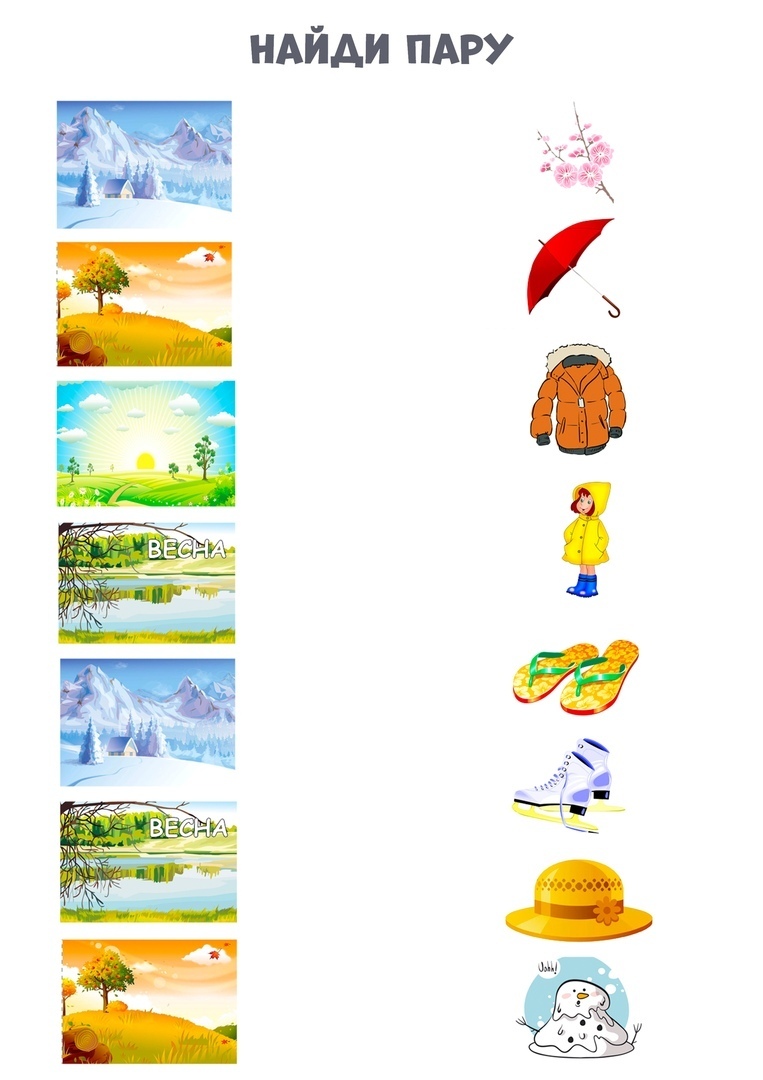 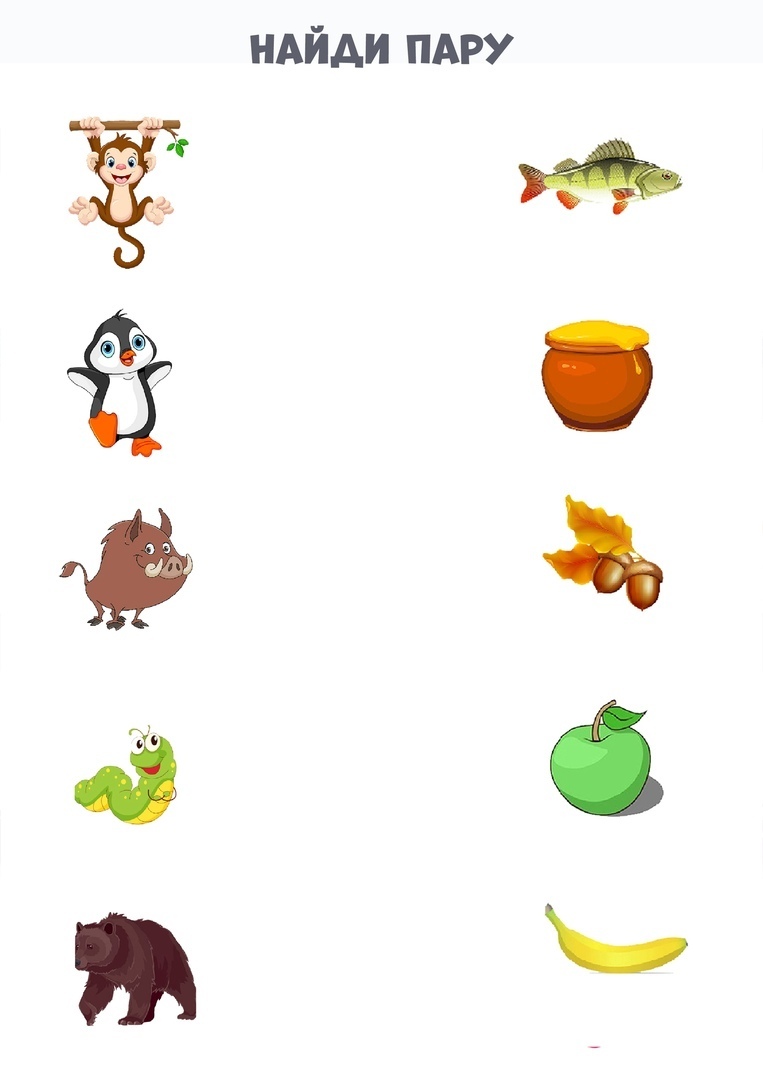 Спасибо за просмотр!